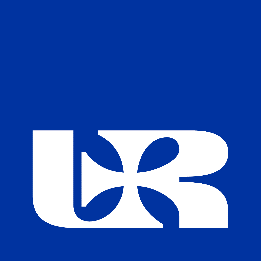 MARKETING-MIX
Bearbeitet von: Monika Fal 
Studentin des 2. Studienjahres 
Rzeszower Universität
An der Fakultät für Wirtschaftswissenschaften
Institut für Wirtschaftswissenschaften und Finanzwesen
AGENDA
Marketing- Mix- Begriffserklärung
Marketing- Mix Instrumente (4Ps)
Die 7P-Formel im Marketing-Mix
QUIZ
Wörterbuch
Bibliographie
MARKTING-MIX
Es handelt sich um eine Reihe von Marketinginstrumenten, die von einer bestimmten Einheit verwendet werden, um den Zielmarkt zu beeinflussen. Der Marketing-Mix setzt sich aus vier Instrumenten zusammen. Diese Systematik wurde vom amerikanischen Marketing-Experten Jerome McCarthy generiert und unter der Bezeichnung „4Ps“ publiziert.
INSTRUMENTE
PRODUCT   	Produktpolitik 


PRICE 	              Preispolitik


PLACE 	             Distributionspolitik


PROMOTION              Kommunikationspolitik
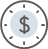 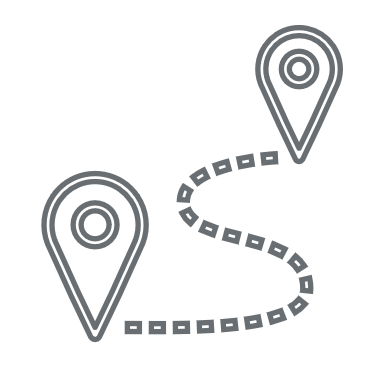 01
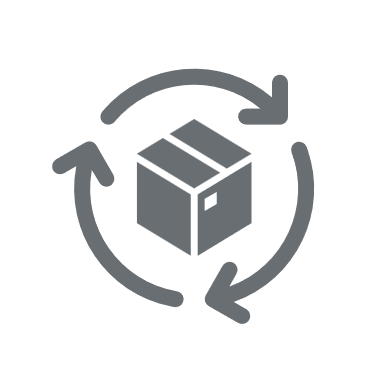 PRODUKTPOLITIK
Die Produktpolitik beschäftigt sich damit, wie die Produkte und Dienstleistungen ausgestaltet werden müssen, damit die Bedürfnisse der Zielgruppe bestmöglich befriedigt werden.
Somit ist die Produktpolitik die wichtigste der vier Säulen des Marketing-Mix. Sie bildet die Basis der unternehmerischen Tätigkeit, denn ohne ein Produkt wird kein Umsatz generiert.
02
PREISPOLITIK
In der Preispolitik wird in erster Linie die Verkaufspreisgestaltung der Produkte und Dienstleistungen abgestimmt. Zielführend ist es, bei fairem Preis-Leistungs-Verhältnis eine möglichst hohe Gewinnspanne für das Unternehmen anzusetzen.
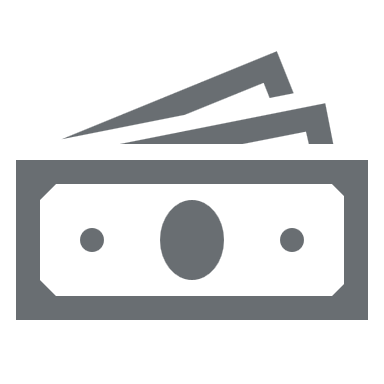 03
DISTRIBUTIONSPOLITIK
Die Distributionspolitik beinhaltet alle Aktivitäten, die nötig sind, damit das Produkt vom produzierenden Unternehmen zum Kunden gelangt.
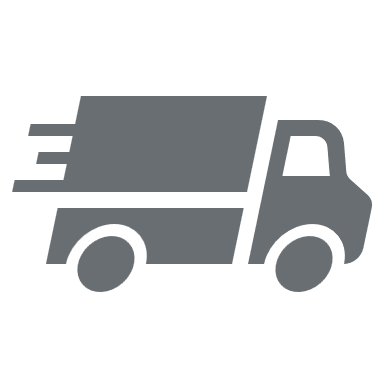 04
KOMMUNIKATIONSPOLITIK
Die Kommunikations- oder Marketingkommunikation beinhaltet alle Instrumente, mit denen der Verkauf der Ware beworben und die Kundenansprache durchgeführt werden kann.

Zur Kommunikationspolitik gehören folgende Bereiche: 

Werbung (TV, Internet, Printmedien, Radio)
Öffentlichkeitsarbeit (Public Relations)
Produktauftritt in den Social Media
Verkaufsveranstaltungen
Sponsoring
Online-Marketing
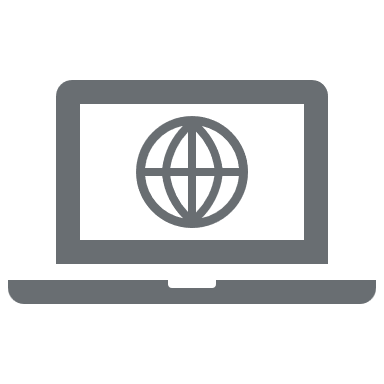 Weitere Instrumente des Marketing-Mix
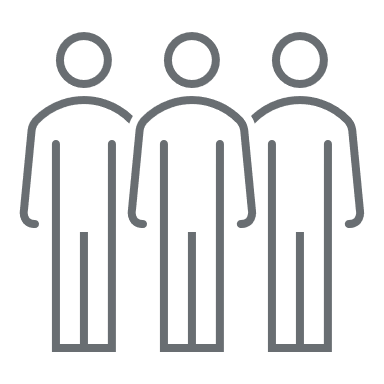 Physical evidence (Ausstattungspolitik)
People (Personalpolitik)
Process (Prozesspolitik)
betrifft die Gestaltung von Verkaufsräumen
die mit dem Kontakt zum Kunden zusammenhängen
Analyse von Arbeitsschritten und Prozessen der erbrachten Dienstleistungen
QUIZ
Aus wie vielen Instrumenten besteht ein Standard-Marketing-Mix?

7
4
5
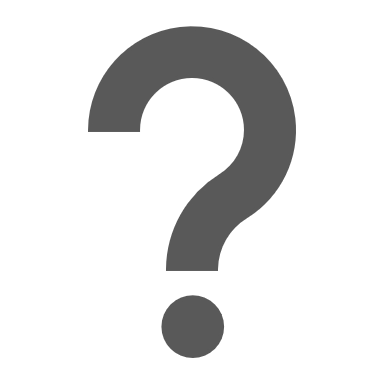 QUIZ
2. Welches Instrument ist das wichtigste?

product (Produktpolitik)
price (Preispolitik)
place (Distributionspolitik)
promotion (Kommunikationspolitik)
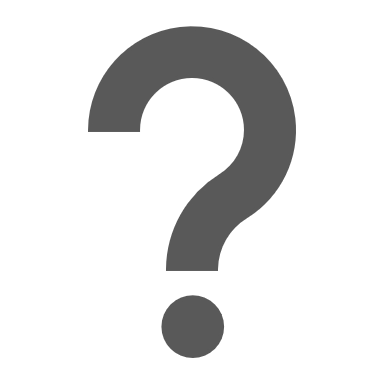 QUIZ
3. Welche Kommunikationsinstrumente sind besonders geeignet, um junge Kunden zu erreichen?

Messen
TV Werbung
Online-Marketing
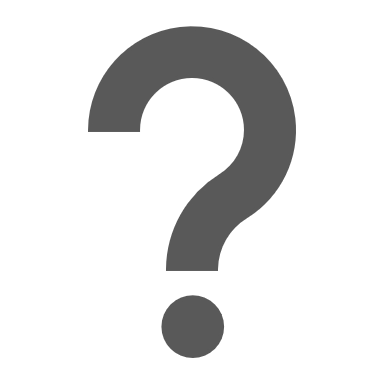 QUIZ
4. Wie heißt der Autor des Marketing-Mix?	
					Jerome McCarthy

5. Was war von Beruf Autor des Marketing-Mix? 
												Marketingexperte
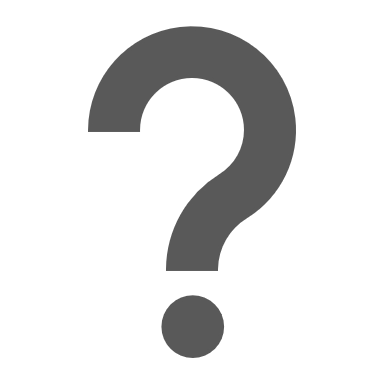 Vielen Dank für Ihre Aufmerksamkeit
Wörterbuch
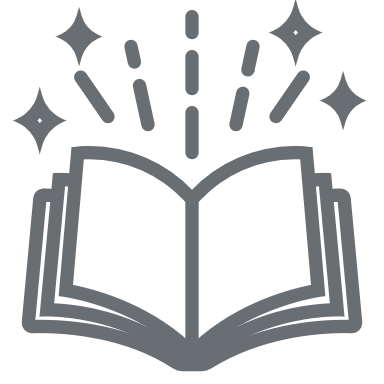 enthalten – zawierać
Ware, die – towar
produzierendes Unternehmen – firma produkująca / producent
Ziel, das – cel
Preis-Leistungs-Verhältnis, das  – stosunek ceny do wydajności 
ausgestalten – projektować, kształtować 
Bedürfnisse, die  – wymagania
beeinflussen – wpływać
bestimmte Einheit – określony podmiot/ konkretna jednostka
Zielmarkt, der  – rynek docelowy 
Bedürfnisse, die (Pl.) – potrzeby 
Zielgruppe, die  – grupa docelowa
Säule, die  – filar
Gewinnspanne, die  – marża zysku
nötig – niezbędne/a/y 
Kunde, der – klient
Kundenansprache, die – podejście do klienta
Verkaufsveranstaltung, die – wydarzenie/impreza sprzedażowe/a 
betreffen – dotyczyć
Arbeitsschritt, der – etap
QUELLE
Webseite: https://www.microtech.de/erp-wiki/marketing-mix/ [22.03.2023]
Webseite: https://www.bwl-lexikon.de/wiki/marketing-mix/ [22.03.2023]